Оренбургский государственный медицинский университет
Частная эндокринология. Гормоны щитовидной железы и коры надпочечников
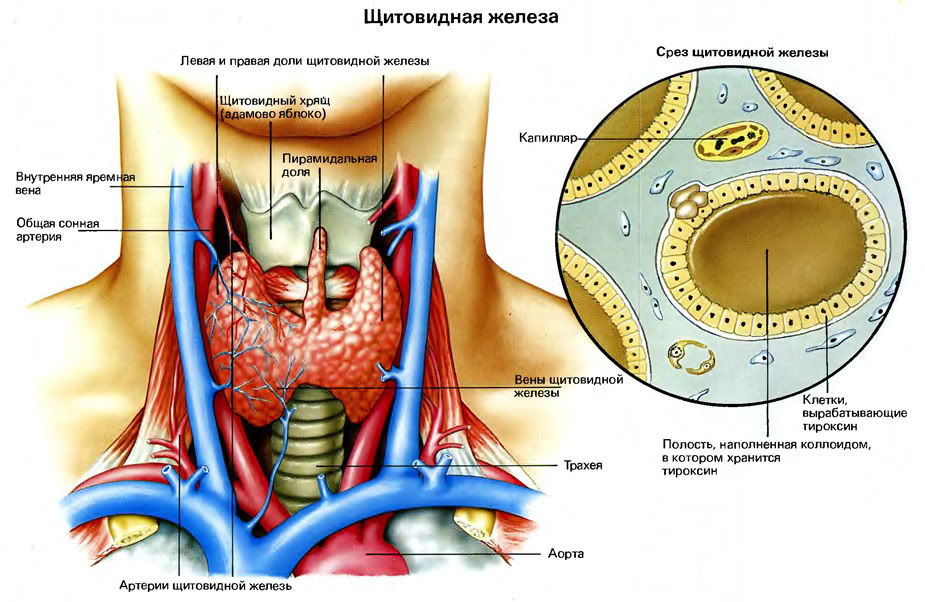 План
1. Синтез йодсодержащих гормонов щитовидной железы
2. Метаболические эффекты гормонов щитовидной железы
3. Патология
Гипертиреоз
Гипотиреоз
Йоддефицитные состояния
4. Гормоны коры надпочечников: общая характеристика
Минералокортикоиды, метаболические эффекты
Глюкокортикоиды, метаболические эффекты
Патология коры надпочечников
Гормоны щитовидной железы
Биосинтез йодтиронинов
1 ст. Поступление йода. Суточная потребность 150-200 мкг/сут.
2 ст. Окисление йода. 
3 ст. Органификация йода. 
4 ст. Конденсация йодтирозилов. 
5 ст. Протеолиз тиреоглобулина. 
6 ст. Секреция гормонов в кровь.
Механизм действия и биологические функции йодтиронинов
Механизм действия – цитозольный. Органы – мишени – все, кроме ЦНС, клеток РЭС и гонад. 
Клетки-мишени йодтиронинов имеют 2 типа рецепторов:
внутриклеточные рецепторы, располагаются в ядре и митохондриях. Ядерные рецепторы, связанные с ДНК, в отсутствие гормона ингибируют экспрессию генов, с которыми они связаны. При связывании с гормоном они активируют транскрипцию;
рецепторы, расположенные в плазматической мембране клеток. Они обладают более низким сродством к йодтиронинам и, вероятно, обеспечивают связывание гормонов для удержания их в непосредственной близости к клетке.
При физиологической концентрации йодтиронинов их действие проявляется в:
 ускорении основного обмена, скорости метаболических процессов,
 создание положительного азотистого баланса
стимуляции процессов роста и клеточной дифференцировки. В этом отношении йодтиронины - синергисты гормона роста. При их недостатке нарушается выработка гормона роста.
3 основных эффекта:
увеличение биосинтеза белка
увеличение потребления кислорода
калоригенный эффект (повышение теплопродукции)
Калоригенный эффект реализуется за счет:
 активации энергетических процессов в дыхательных путях: ЦТЭ 60% энергии выделяют в виде тепла
 разобщения окисления и фосфорилирования образующимися при липолизе ВЖК
 Активации синтеза K +/Na+ АТФ-азы и других ионных насосов. При этом увеличивается расход АТФ и лишь 5-30% энергии АТФ идёт на положительную работу, а оставшаяся выделяется в виде тепла.
Гиперфункция щитовидной железы
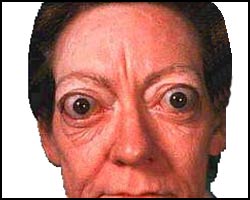 Характерные признаки заболевания:
увеличение размеров щитовидной железы (зоб);
пучеглазие (экзофтальм);
увеличение числа сердечных сокращений (тахикардия);
увеличение основного обмена, усиленный распад тканевых белков, снижение массы тела (при повышенном аппетите);
повышение температуры тела, потливость;
повышенная возбудимость, плаксивость, нервозность, бессонница, тремор, высокая утомляемость;
потливость, кожа становится влажной и горячей
мышечная слабость
увеличение кальция в моче, остеопороз.
Гипофункция щитовидной железы
Гипофункция щитовидной железы
йоддефицитные состояния
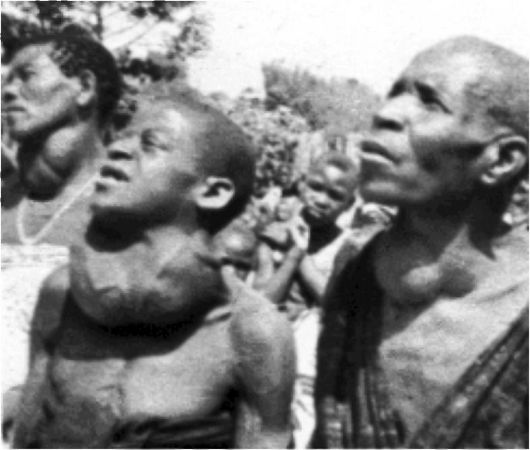 Гормоны коры надпочечников
Кортикостероиды имеют общие черты строения:
в основе кольцо циклопептанпергидрофенантрена
в 3-ем положении кетогруппа
двойная связь между 4 и 5 атомом кольца
в 17 положении группа
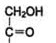 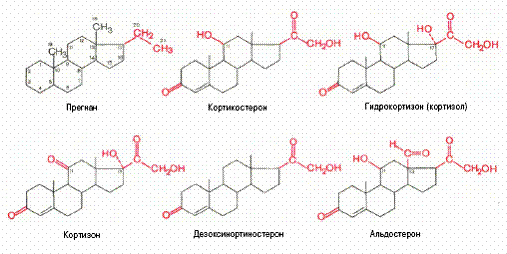 Суммарным биологическим эффектом действия альдостерона является увеличение реабсорбции ионов Nа+ в канальцах нефронов, что вызывает задержку Na+ и Cl- в организме, и возрастание экскреции К+.
В результате действия альдостерона происходит синтез белков:
белков- транспортеров Nа+. Они встраиваются в мембрану клеток почечных канальцев и обеспечивают транспорт Na+ из просвета канальца в клетку.
 Nа+, К+ - АТФ – фазы, благодаря чему увеличивается перенос ионов Nа+, Сl-, Н2О из клетки почечного канальца в межклеточное пространство, а ионов К+, Н+, Мg2+,Са2+ из межклеточного пространства в клетку.
белков- транспортеров К+ из клеток почечного канальца в его просвет.
митохондриальных ферментов ЦТК (цитратсинтазы), стимулирующих синтез АТФ, необходимой для работы Nа+, К+ - АТФ – фазы.
Главный ГК в организме человека – кортизол
Механизм действия – цитозольный, регулирует экспрессию генов. Органы – мишени: мышечная ткань, жировая ткань, костная ткань, лимфоидная ткань, кожа,печень, почки.
В печени и почках – анаболический эффект. В остальных тканях – катаболический. 
Главный метаболический эффект – гипергликемия.
Изменения метаболизма при гипо-и гиперфункции  коры надпочечников
Гиперальдостеронизм
- первичный (синдром Конна)
- вторичный
Первичная недостаточность надпочечников  (болезнь Аддисона)
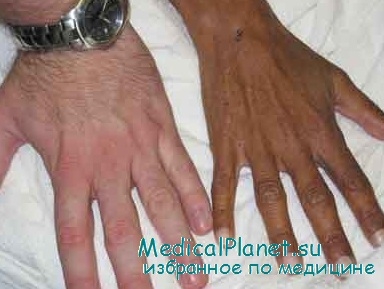 Врождённая гиперплазия надпочечников
Гиперпродукция глюкокортикоидов (гиперкортицизм):(болезнь Иценко-Кушинга) (синдром Иценко-Кушинга).
Спасибо за внимание